Os gigantes gelados
Leonardo Kenzo
Observatório Dietrich Schiel/
CDCC/USP
O  que são os gigantes gelados
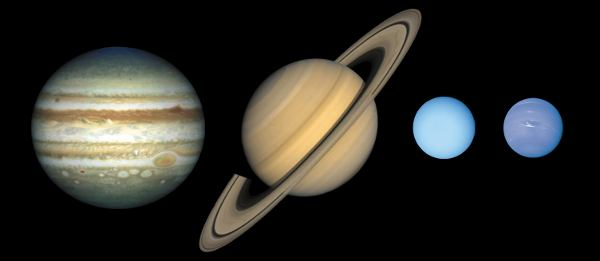 O  que são os gigantes gelados
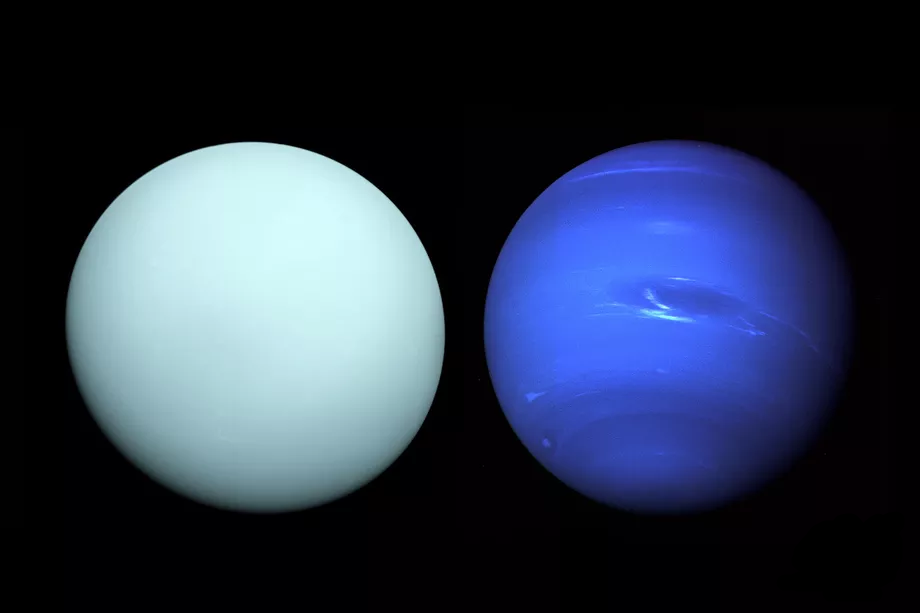 Urano
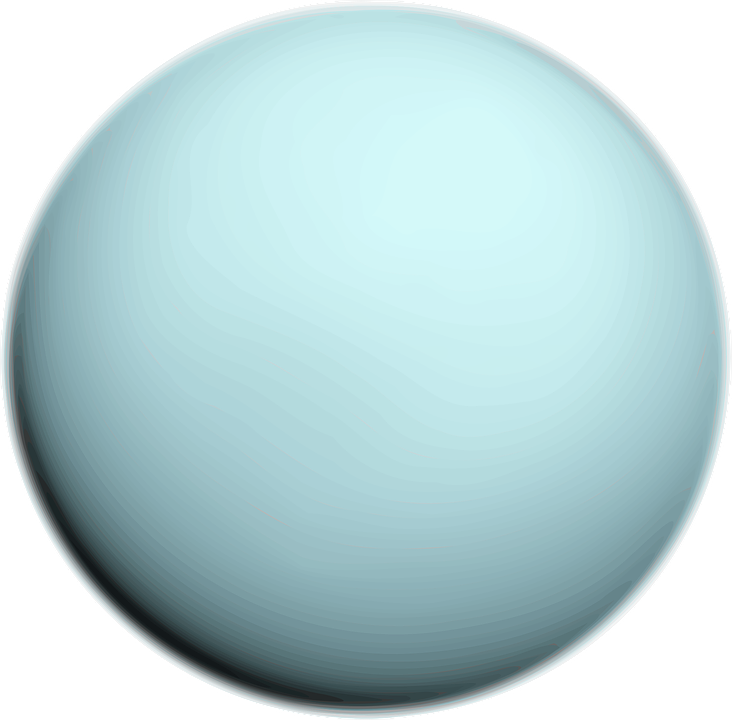 Urano
Distância média do Sol: 2,871 × 109,km

Revolução: 84,32 anos terrestres

Rotação: 17h 14min

Número de satélites: 27

Diâmetro: 51.118 km

Temperatura média: -220ºC
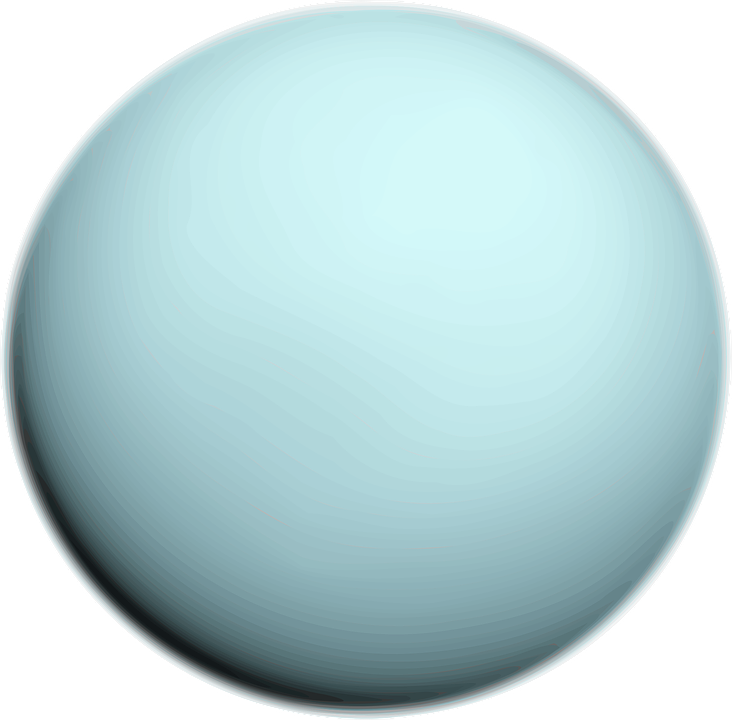 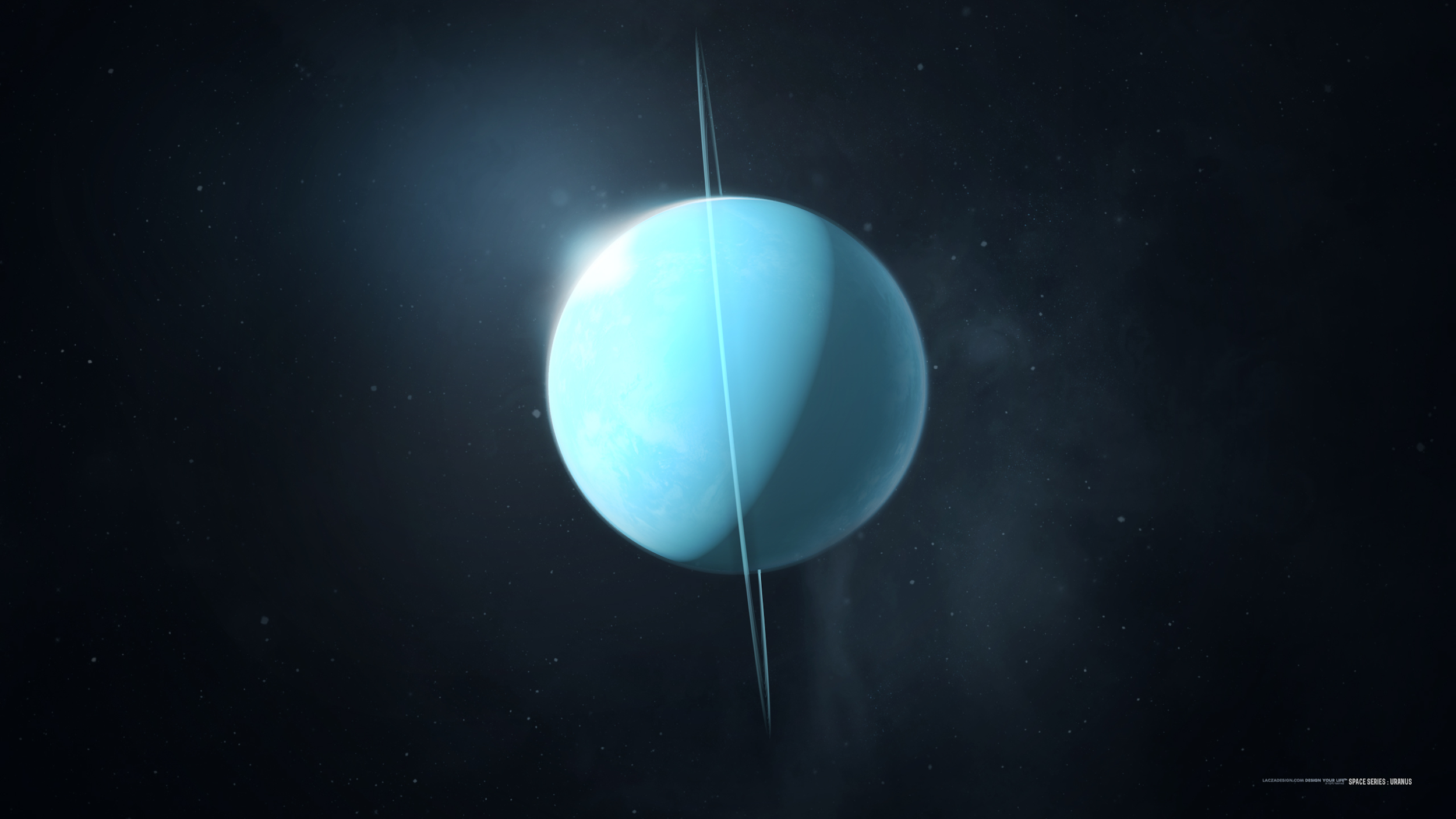 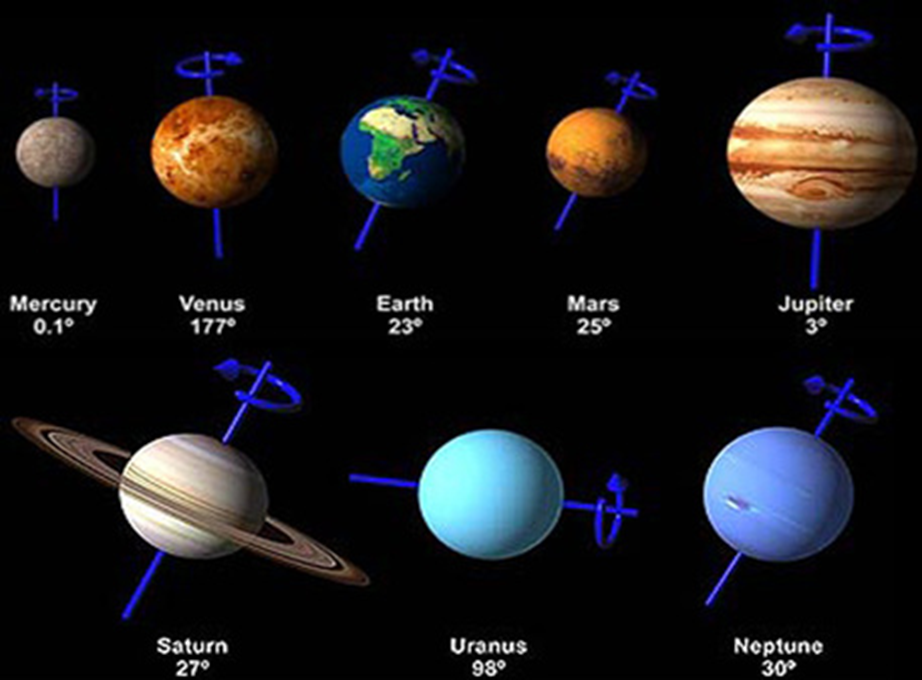 Interior de Urano:
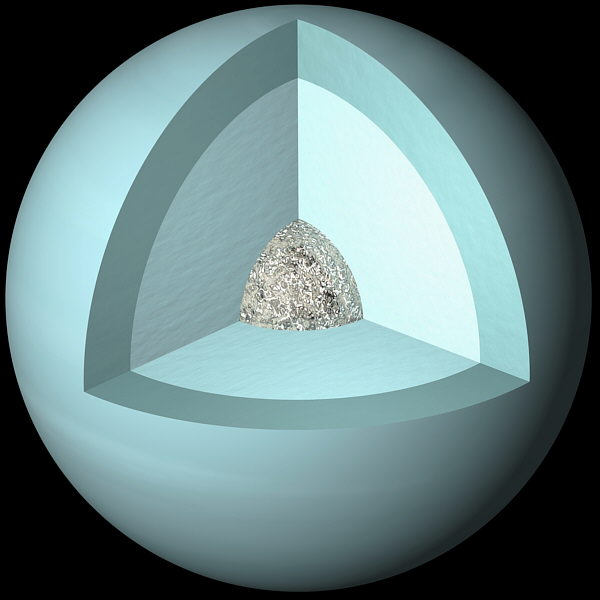 Netuno
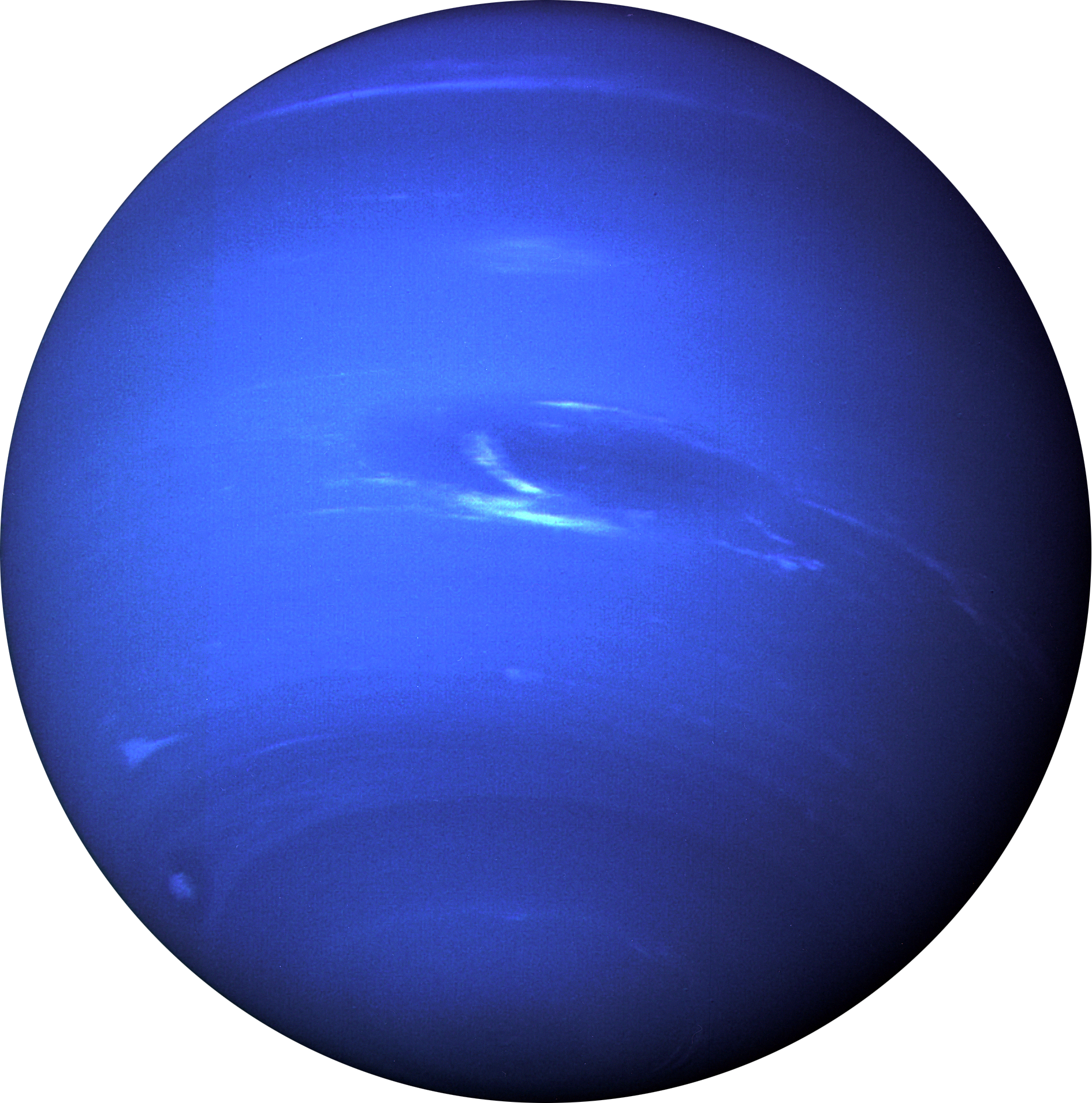 Netuno
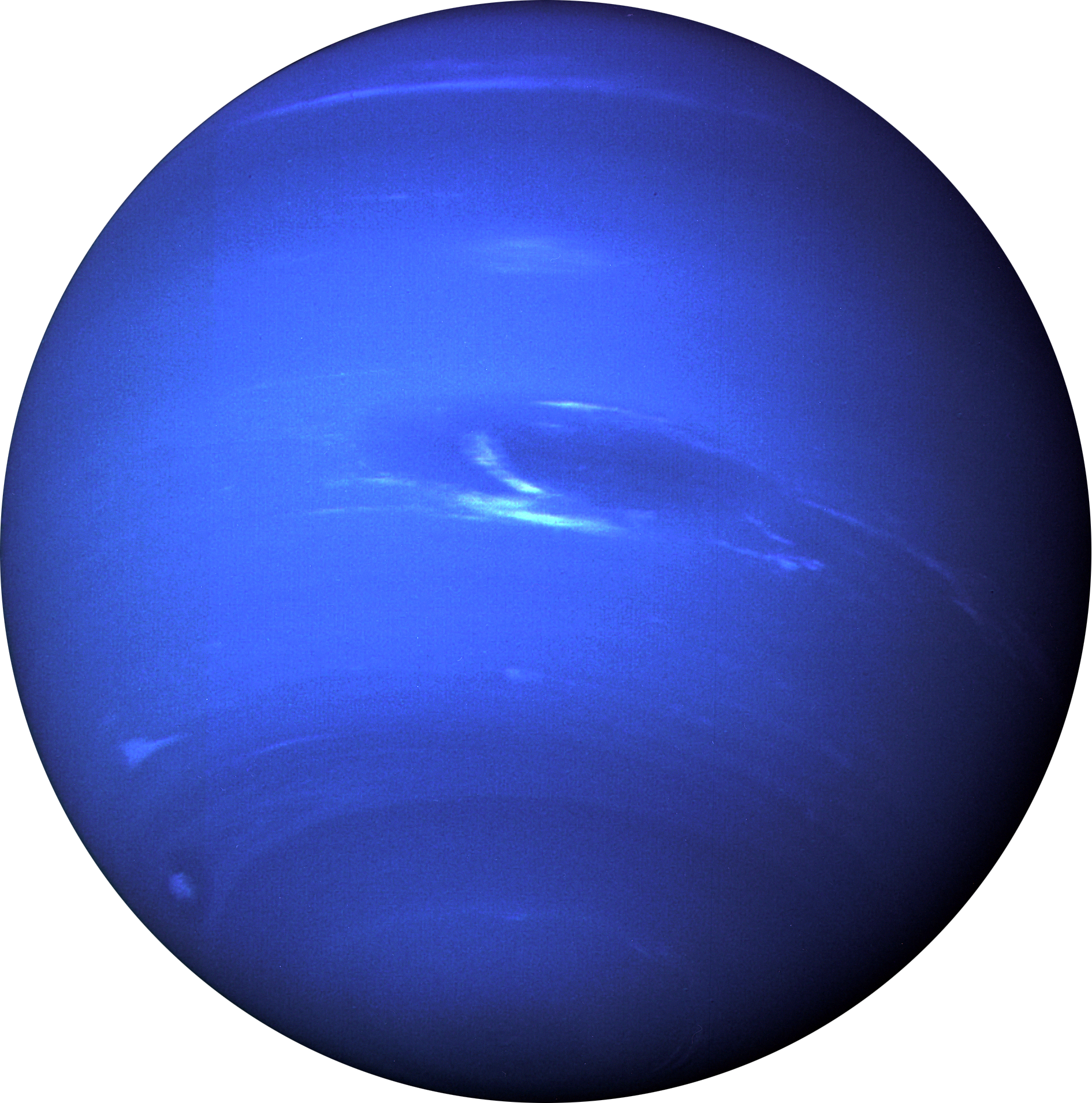 Distância média do Sol: 4.495 × 109,km

Revolução: 164,79 anos terrestres

Rotação: 16h 6min

Número de satélites: 14

Diâmetro: 49,244 km

Temperatura média: -210°C
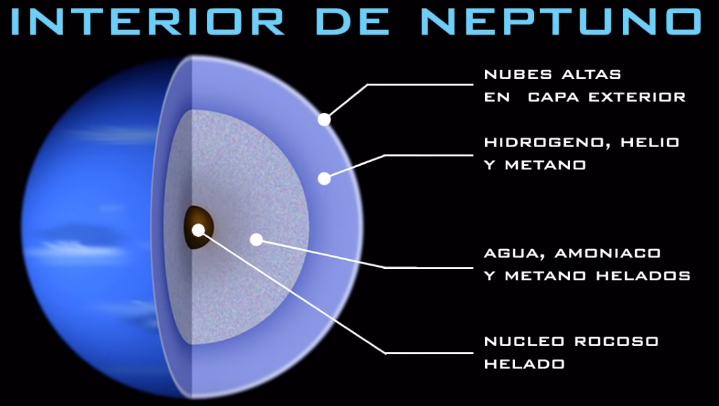 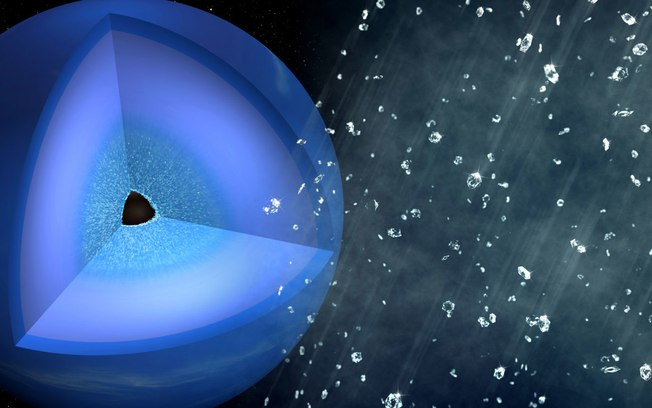 Netuno e Plutão
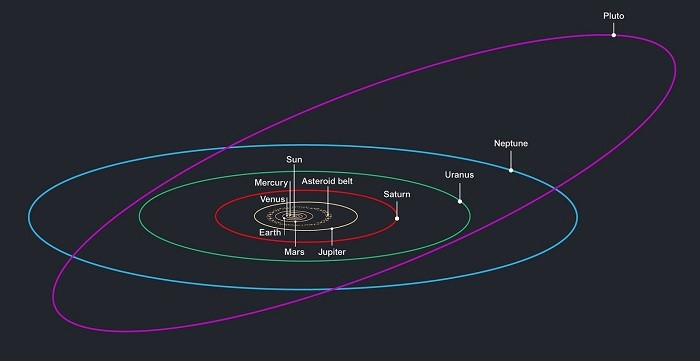 FIM